Figure 3. Benefits of preventing a non-fatal disease, by disease duration
Health Policy Plan, Volume 21, Issue 5, September 2006, Pages 402–408, https://doi.org/10.1093/heapol/czl018
The content of this slide may be subject to copyright: please see the slide notes for details.
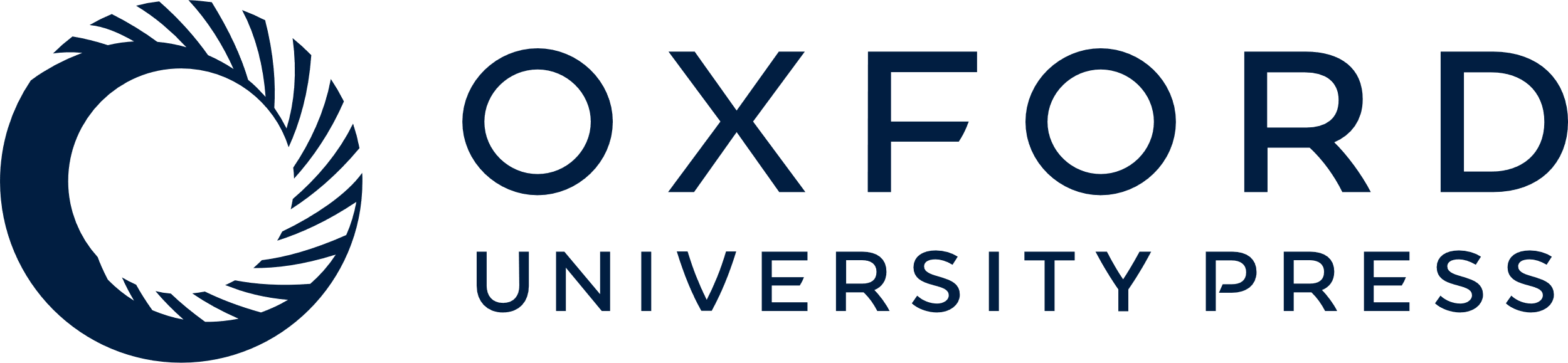 [Speaker Notes: Figure 3. Benefits of preventing a non-fatal disease, by disease duration


Unless provided in the caption above, the following copyright applies to the content of this slide: © The Author 2006. Published by Oxford University Press in association with The London School of Hygiene and Tropical Medicine. All rights reserved.]